Dr. B. B. Hegde First Grade College, Kundapura
Mrs, Vanitha G.
Asst. Professor
Dept. of computer science
GENERAL OVERVIEW OF THE SYSTEM
Introduction:
		
Unix is an operating system.
A set of programs that act as a link between the computer and the user.
UNIX is a multi-user, multi-tasking operating system.
Introduction to Linux
History of UNIX
In  1965 Bell telephone Labs developed a new OS called MULTICS.
First Version was created in Bell Labs in 1969.
Some of the Bell Labs programmers who had worked on this project, Ken Thompson, Dennis Ritchie, Rudd Canaday, and Doug Mcllroy designed and implemented the first version of the Unix File System on a PDP-7 along with a few utilities. It was given the name UNIX by Brian Kernighan.
History of UNIX
Thompson, Dennis Ritchie implemented the new system called UNIX. 
The Unix operating system is a multiuser, multitasking operating system.
Developed in 1969 at AT&T’s Bell laboratories.
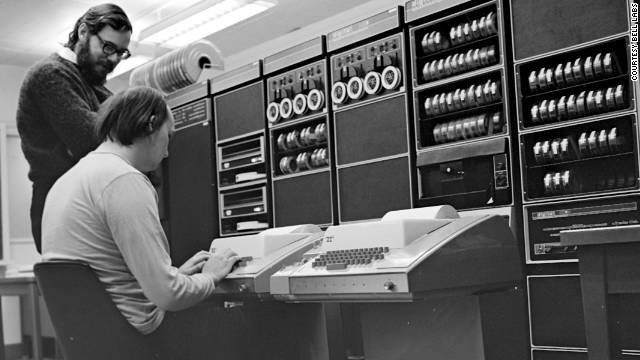 General Overview of the System
History of UNIX
Providing better processing system UNIX was  moved to PDP-11  in 1971 with the characteristics of small size: 16 KB for the system, 8KB for the user programs, 512KB of disk and limit of 64 KB per file.
1973 Unix is re-written mostly in C, a new language developed by Dennis Ritchie. 
Being written in this high-level language greatly decreased the effort needed to port it to new machines.
General Overview of the System
History of UNIX
1977 There were about 500 Unix sites world-wide. 
1980 BSD 4.1 (Berkeley Software Development).
1983 SunOS, BSD 4.2, System V. 
1988 AT&T and Sun Microsystems jointly develop System V Release 4 (SVR4). This later developed into UnixWare and Solaris 2. 
1991 Linux was originated.
General Overview of the System
SYSTEM STRUCTURE
General Overview of the System
What is File?
Everything in UNIX/Linux operating system is a FILE.
File is a collection of the data and File system is a collection of files.
Grouping these files for easier access referred as “ File System”.
General Overview of the System
USER PERSPECTIVE
The File System
The UNIX file system is characterized by, 
A hierarchical structure, 
Consistent treatment of file data,
The ability to create and delete files,
Dynamic growth of files,
The protection of file data,
The treatment of peripheral devices (such as terminals and tape units) as files.
General Overview of the System
Simple Unix file System Tree
/  (Root)


	bin		dev		etc	       usr	home	    lib

				passwd 	src       bin                tty()

						cmd	

					    date.c     who.c
General Overview of the System
Simple Unix file System Tree
Root : starting of any file system.
Bin : contains all executable files.
Boot : contains bootable information's.
Dev : contains all device files.
Etc : contains system configuration files.
Home : contains list of all user files.
Lib : contains library files.
General Overview of the System
Pathnames
It is a sequence of component names separated by slash characters.
Two types
Absolute Pathname
Relative Pathname
General Overview of the System
Absolute Pathname:
		The full pathname.
Example :
			 /etc/paswd
			/usr/src/cmd/who.c
General Overview of the System
Relative Pathname : 
		It is the location relative to the current working directory.
Examples :
			/dev
Cureent working directory is /tty()
By above pathname designated the file whose name is 
/dev/tty()
A relative path name specifies the path relative to another, usually the current working directory that you are at. 
Two special directories : 
  . the current directory 
  .. the parent of the current directory